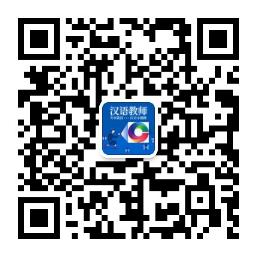 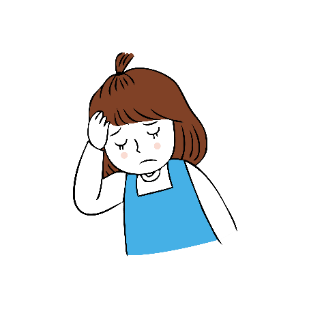 ɡǎnmào
感冒
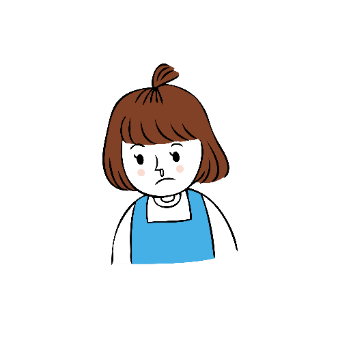 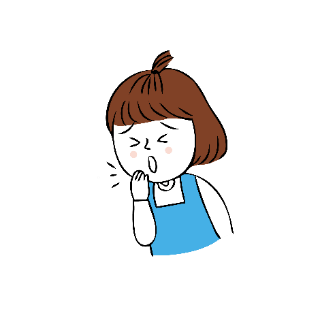 fāshāo
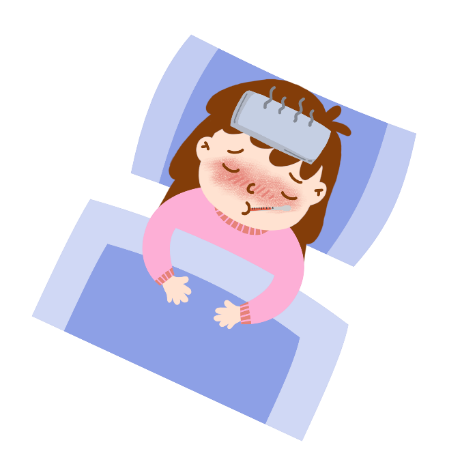 发烧
tóuténɡ
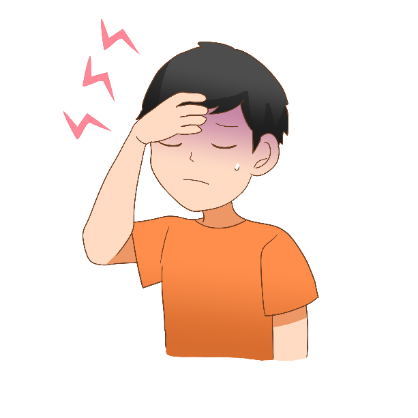 头疼
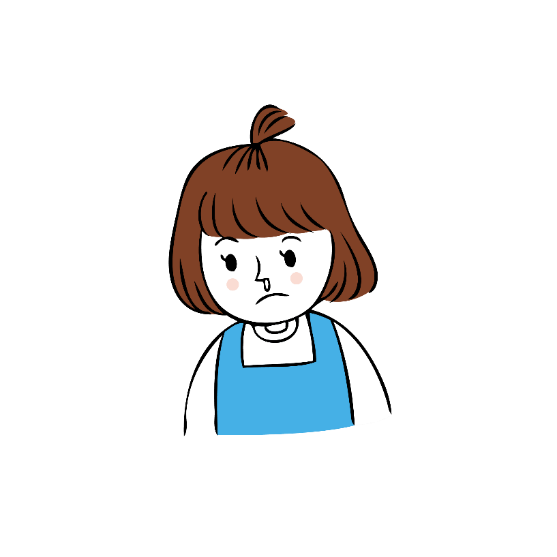 liú          bítì
流鼻涕
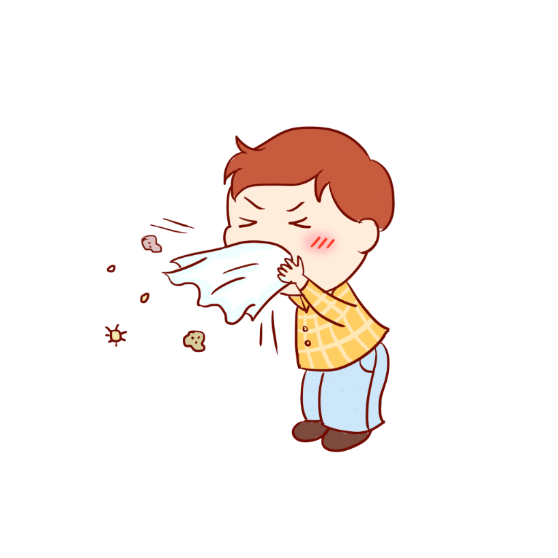 dǎ         pēntì
打喷嚏
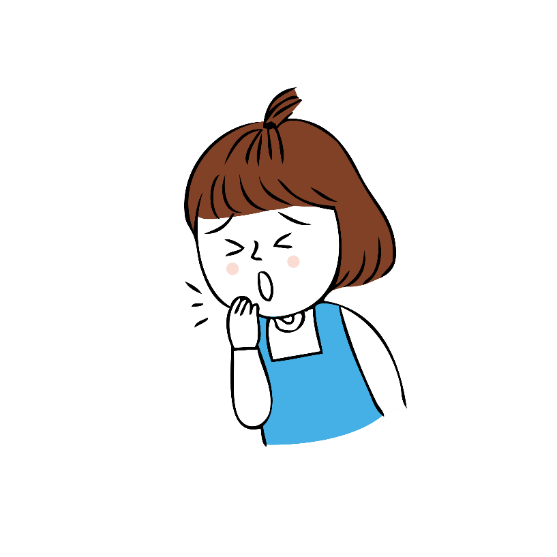 késou
咳嗽
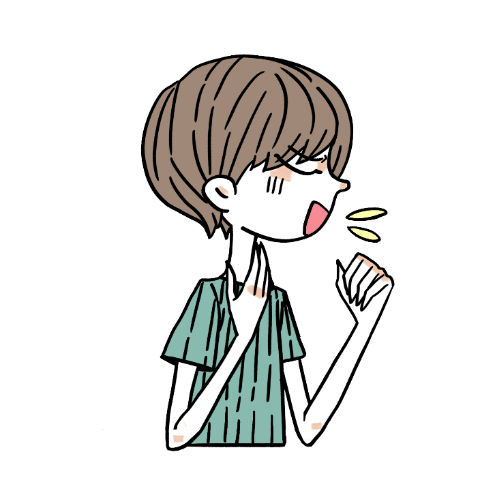 sǎnɡzi     ténɡ
嗓子疼
liánɡ      tǐwēn
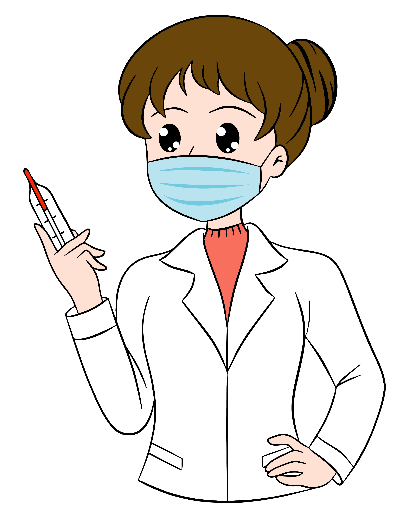 量体温
chī  yào
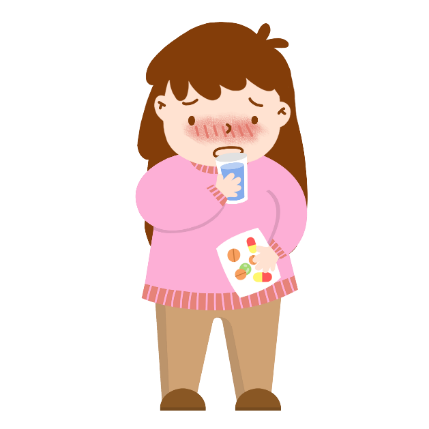 吃药
dǎ    zhēn
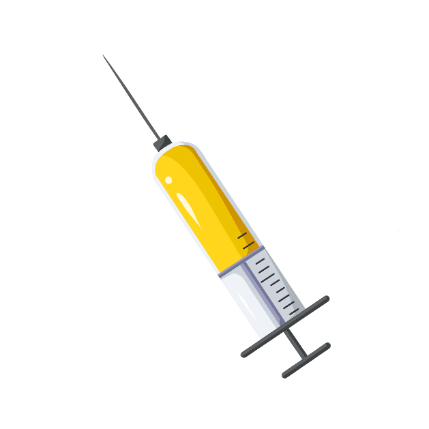 打针
1. 根据提示选择正确的答案；
2.点击词语，如果选择正确，词语变成橙色，然后点击箭头到 
     下一页；
3.如果选择错误，重新选择。
GO
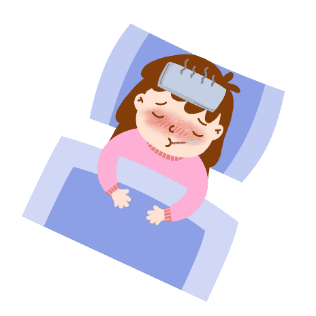 你怎么了？
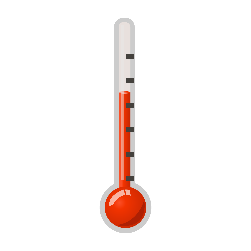 头疼
发烧
咳嗽
流鼻涕
打喷嚏
嗓子疼
吃药
打针
量体温
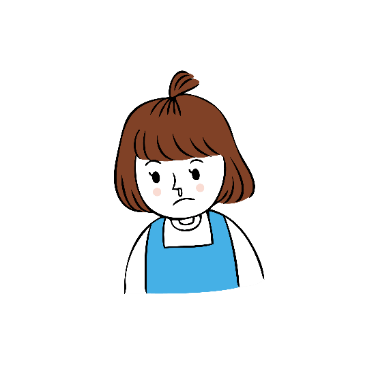 你怎么了？
头疼
咳嗽
流鼻涕
打喷嚏
嗓子疼
吃药
打针
量体温
你怎么了？
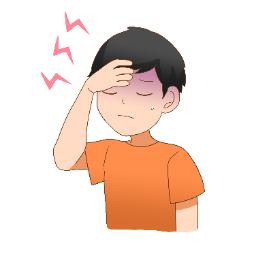 头疼
咳嗽
打喷嚏
嗓子疼
吃药
打针
量体温
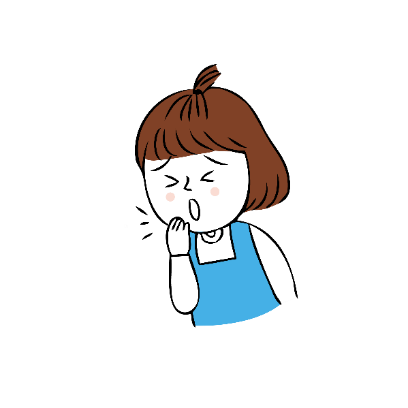 你怎么了？
咳嗽
打喷嚏
嗓子疼
吃药
打针
量体温
你怎么了？
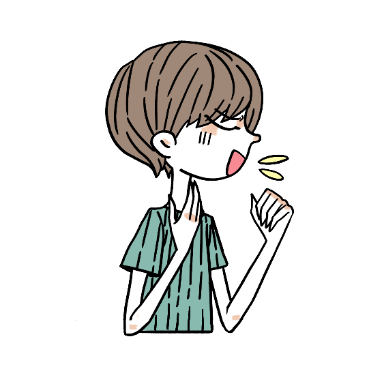 打喷嚏
嗓子疼
吃药
打针
量体温
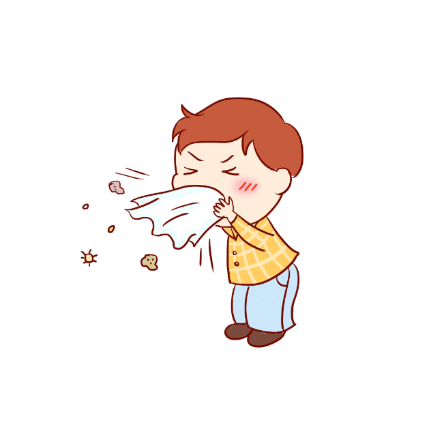 你怎么了？
打喷嚏
吃药
打针
量体温
你需要……。
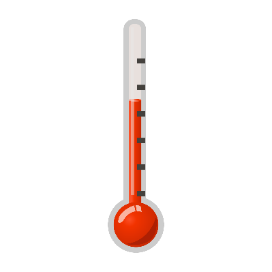 吃药
打针
量体温
你需要……。
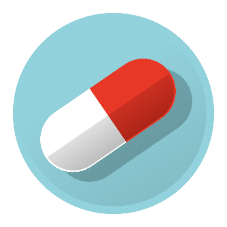 吃药
打针
你需要……。
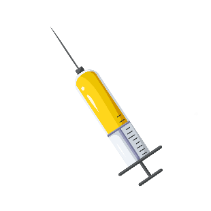 打针
点击获取对外汉语教学资源，让你的课堂更精彩！